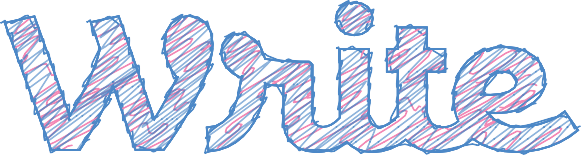 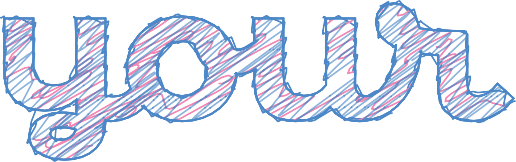 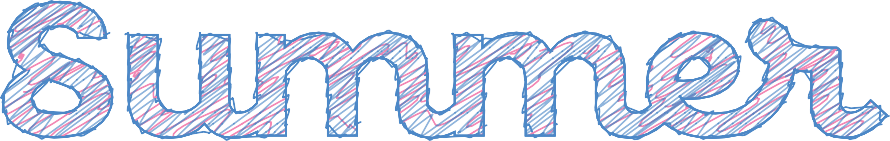 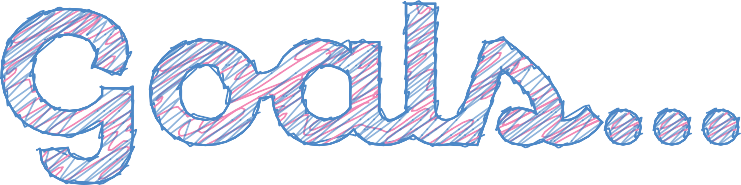 Write your summer goals with these hot summer promo pens! Great additions to summer festivals and campaigns, or to add some color to your branding with these GOAT (Greatest of All Time) pens.
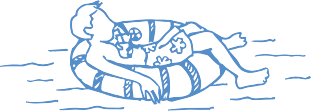 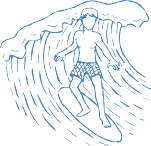 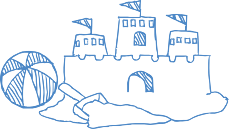 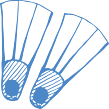 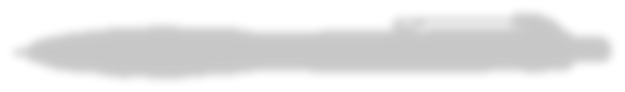 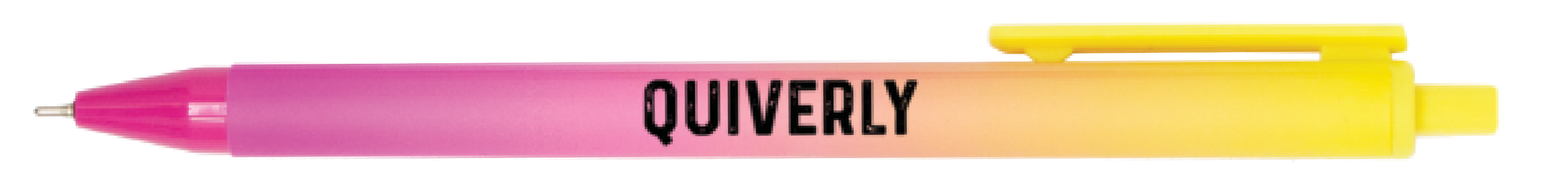 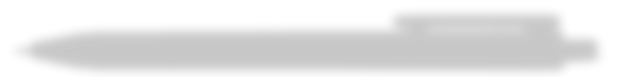 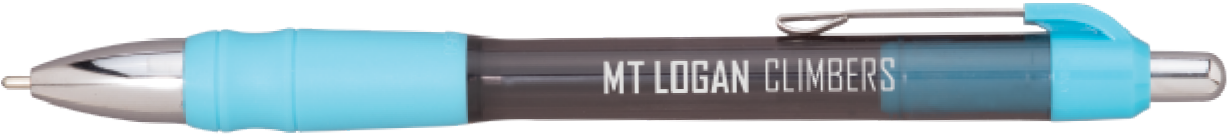 Lemonade Comfort Item: 263
Lemonade Comfort Item: 263
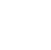 Ink
Ink
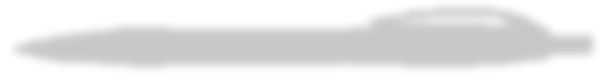 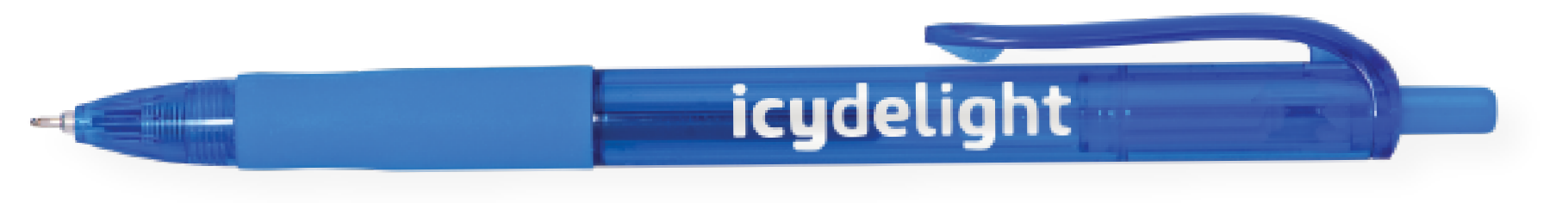 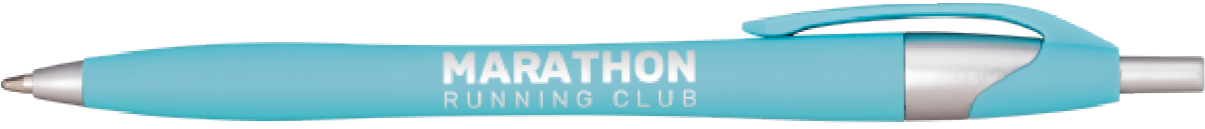 Javalina® Comfort Color Write Item: 315
FinaGel Item: 254
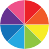 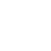 Ink
Ink
Good through 12/31/2022. 1 Color silkscreen setup $15. Optional full color imprint available, on select style (315) additional charges and restrictions apply. FREE 24 hour rush service available, restrictions apply. Standard production is five business days. FOB MA. All pricing in USD and subject to change.